EMPOWER BY YOU 
救心護腎方程式 (線上會議)
Date: 2021/9/24 (五) Date: 2021/9/23 (四)
恩排糖® 膜衣錠 10毫克 Jardiance® 10mg Film-Coated Tablets    衛部藥輸字第 026406 號
1 適應症與用法: 1.1  第二型糖尿病 1.1.1血糖控制: 第二型糖尿病。1.1.2 預防心血管事件: 用於具第二型糖尿病且已有心血管疾病的成人病人時，JARDIANCE可降低心血管原因死亡的風險。 1.2 心臟衰竭 JARDIANCE 10mg 用於紐約心臟學會(NYHA)第二級至第四級及左心室射出分率降低的心臟衰竭成年病人 ，可：• 降低心血管死亡或心臟衰竭住院風險。 • 減緩預估腎絲球過濾率(eGFR)下降。 1.3 使用上的限制 JARDIANCE不建議用於第一型糖尿病病人或用於治療糖尿病酮酸中毒。2 用法用量: 本藥須由醫師處方使用 2.1 開始使用JARDIANCE 之前: 請在開始使用JARDIANCE治療前及治療中認為有必要時，進行腎功能評估。 針對體液容量減少的病人，建議在開始服用JARDIANCE前先矯治此一狀況。2.2  第二型糖尿病: JARDIANCE可單獨使用亦可與metformin、metformin併用sulfonylurea、pioglitazone(併用或不併用metformin)、胰島素(併用或不併用metformin及/或sulfonylurea)合併使用，作為附加於飲食控制及運動之外的治療藥物，藉以改善第二型糖尿病病人的血糖控制效果。JARDIANCE的建議劑量為每日早上一次、每次10 mg，可與食物一起服用，亦可空腹服用。當耐受性良好，劑量可提升至25 mg 2.3 心臟衰竭 :JARDIANCE 的建議劑量為每天早上一次、每次10 mg，可與食物一起服用，亦可空腹服用。2.4  腎功能不全者 各種腎功能狀態病人的 JARDIANCE 建議劑量 eGFR ≧ 30 mL/min/1.73m2，無需調整劑量 ; Egfr < 30 Ml/min/1.73m2 在治療心衰竭且心室射出分率降低的病人，不建議使用。第二型糖尿病人的血糖控制及預防心血管事件時，禁用JARDIANCE。ESRD及透析，禁用JARDIANCE。若預估腎絲球過濾率持續低於30 mL/min/1.73 m2，應停用JARDIANCE 4 禁忌症 : 曾對empagliflozin或JARDIANCE中其他賦形劑產生嚴重過敏反應。用於第二型糖尿病人血糖控制及預防心血管事件時，重度腎功能不全(eGFR低於30 mL/min/1.73 m2 )的第二型糖尿病人。正接收透析。6 不良反應 下文及仿單內其他部分將針對下列重要不良反應提出說明：低血壓, 酮酸中毒, 急性腎臟損傷及腎功能不全, 尿路敗血症與腎盂腎炎, 併用胰島素與胰島素促泌劑時發生的低血糖, 會陰部壞死性筋膜炎(弗尼爾氏壞疽), 生殖器黴菌感染, 過敏反應, 低密度脂蛋白膽固醇（LDL-C）上升
修正日期:2020年10月
核定日期:2021年08月
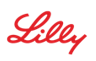 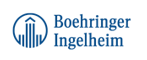 EM-TW-101099
1